Investigating stop codon readthrough in Saccharomyces cerevisiae
USRI Virtual Exhibition Presentation
August 24, 2021
Amy Kwon
Supervisor: Dr. Chris Brandl
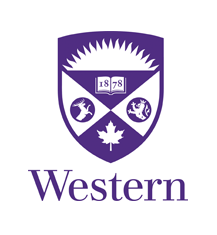 Central Dogma
BioNinja. (n.d.). The Central Dogma of Molecular Biology. BioNinja. https://ib.bioninja.com.au/standard-level/topic-2-molecular-biology/27-dna-replication-transcri/central-dogma.html.
TRANSLATION
Proteins are translated, starting with a start codon and typically ending at a stop codon
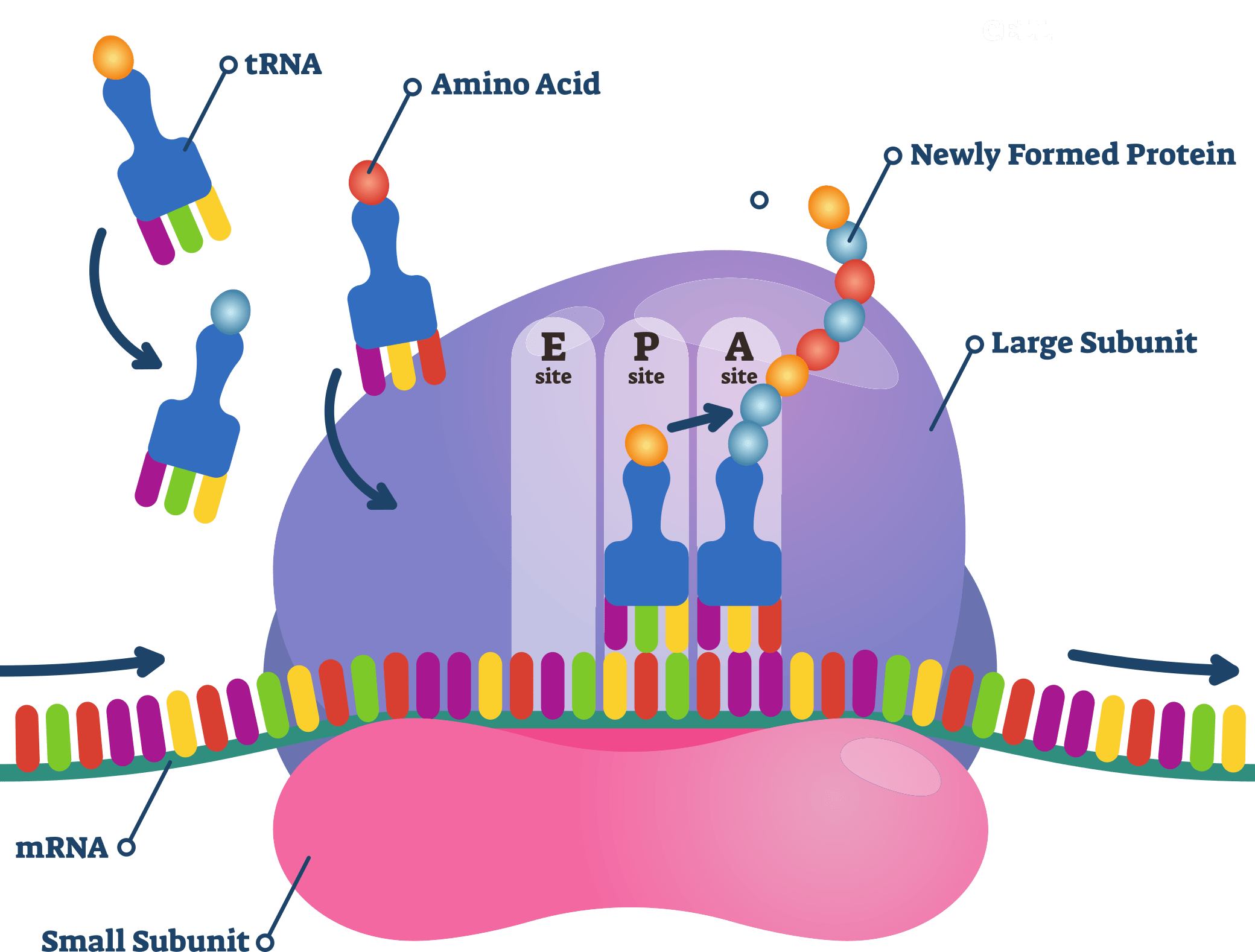 Legrand, A. (2020). Protein Translation Step. e-Zyvec. https://www.e-zyvec.com/technical-applications/ez-101-protein-translation/.
Translational Termination
Translational Readthrough
Stop codon readthrough is observed in organisms and can increase the complexity of the genome
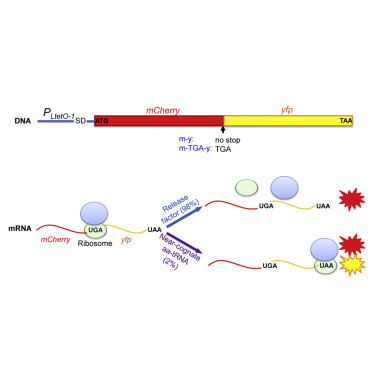 Project Summary
Investigate stop codon readthrough in yeast
Determine if some genes are more prone to readthrough
Determine sequences that enhance readthrough
Determine if environmental conditions influence readthrough
Approach
Insert marker gene after the “normal” stop codon of gene in plasmid 
Check for occurrence of stop codon readthrough by observing 
   phenotypical changes
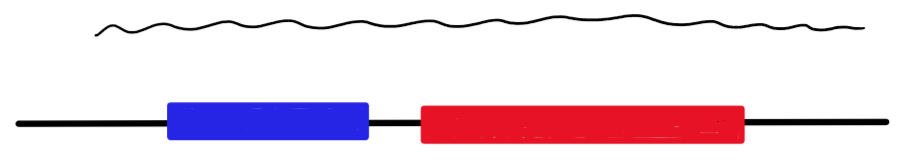 mRNA
ATG
TGA
ATG
~300bp
9bp
Promoter
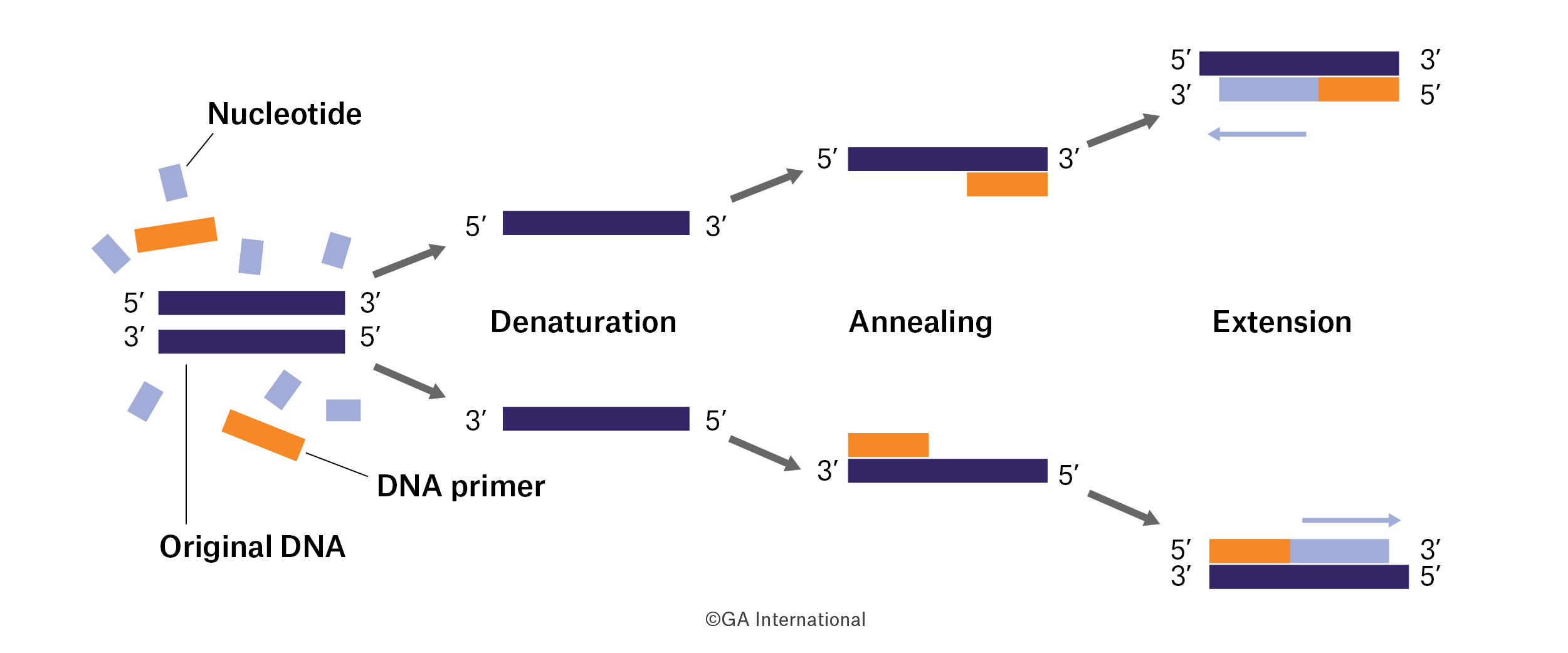 Steps
PCR required genes
       - TRP1 for analysis
       - URA3 as the reporter


Readthrough can be detected as it enables growth in medium lacking uracil
High levels of URA3 expression result in loss of growth in medium containing 5-FOA
PCRs
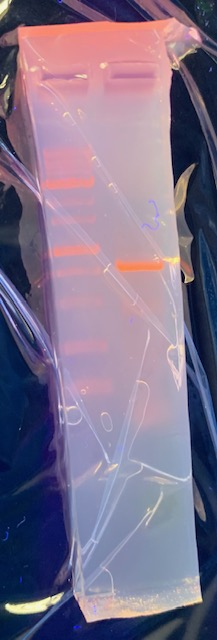 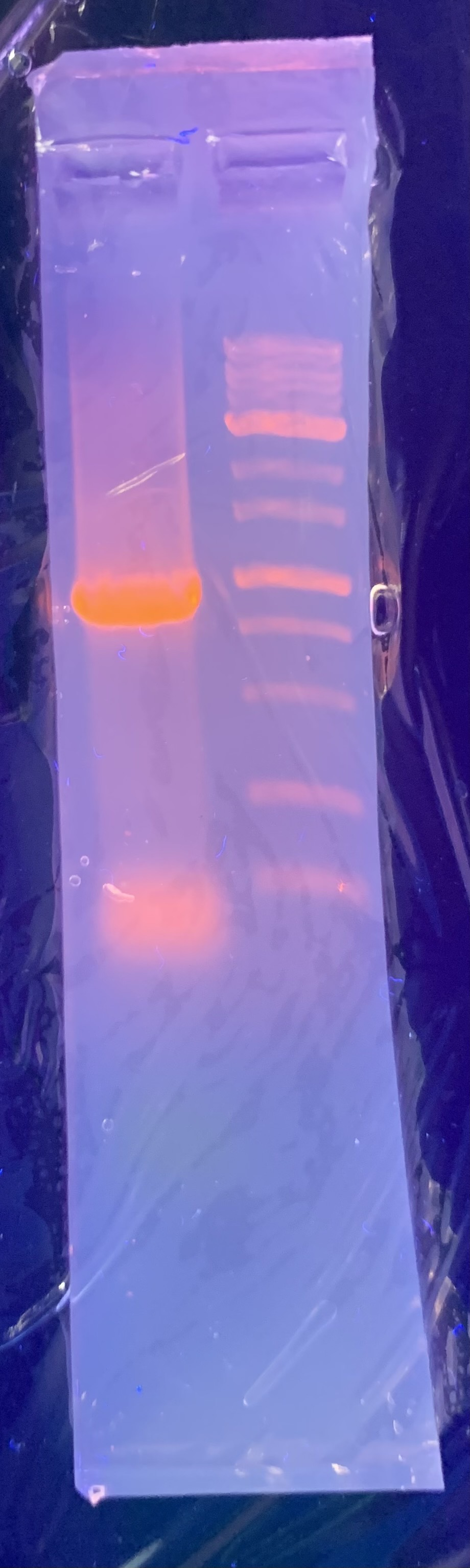 3000bp
3000bp
1000bp
804bp
1000bp
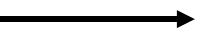 675bp
TRP1
URA3
Steps
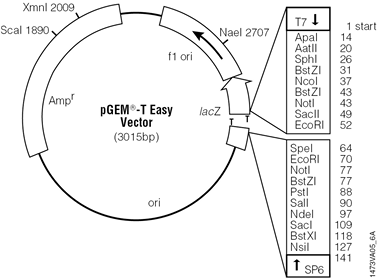 2. Ligate the PCR products of      TRP1 and URA3 into T-vector

3. Transform E.coli 

4. Prepare DNAs from each
Promega. (2021). Pgem®-T Vector Map and Sequence. Promega. https://www.promega.ca/products/pcr/pcr-cloning/pgem-t-vector-systems/?catNum=A3600.
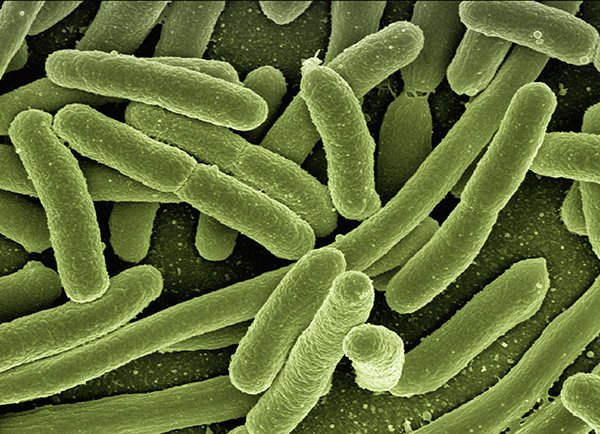 Technology Networks. (2020). Using E. coli To Fight E.coli. Technology Networks. https://www.technologynetworks.com/immunology/news/using-e-coli-to-fight-ecoli-337138.
TRP1 Cloning
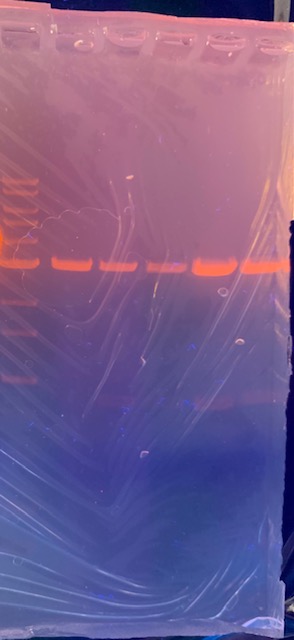 vector
3000bp
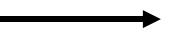 1000bp
insert
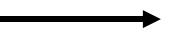 Insert cut with EcoRI
URA3 Cloning
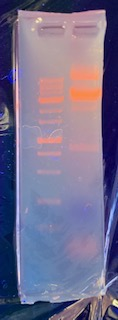 vector
3000bp
insert
1000bp
Insert cut with EcoRI
Steps
5. Engineer fusion of TRP1 and URA3 in a vector compatible for both E. coli and yeast
TRP1 promoter
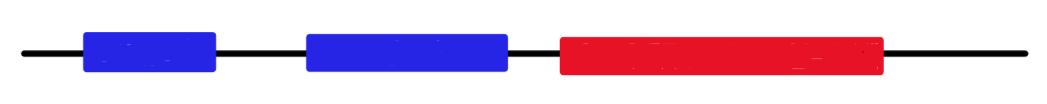 ATG
TGA
URA3
TRP1
Steps
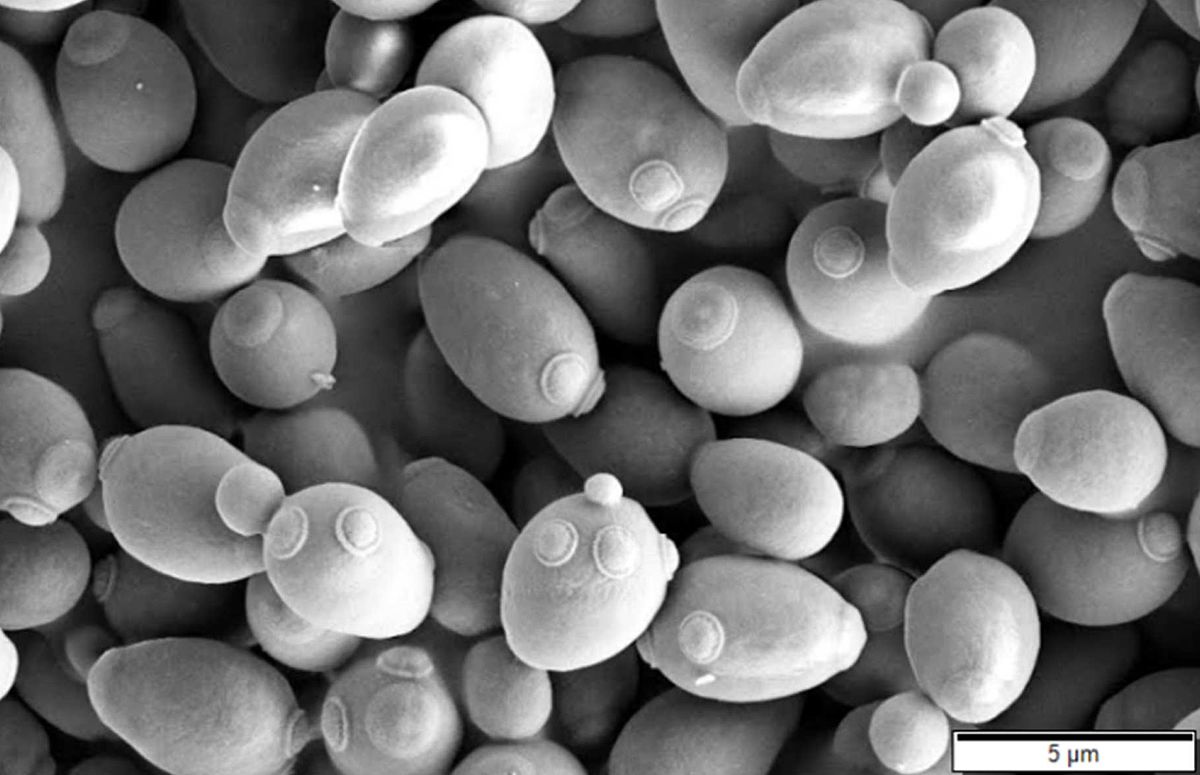 6. Transform TRP1-URA3 fusion into yeast

7. Determine growth in medium lacking uracil and in medium containing 5-FOA
Wikipedia. (2021). S. cerevisiae. Wikipedia. https://en.wikipedia.org/wiki/Saccharomyces_cerevisiae.
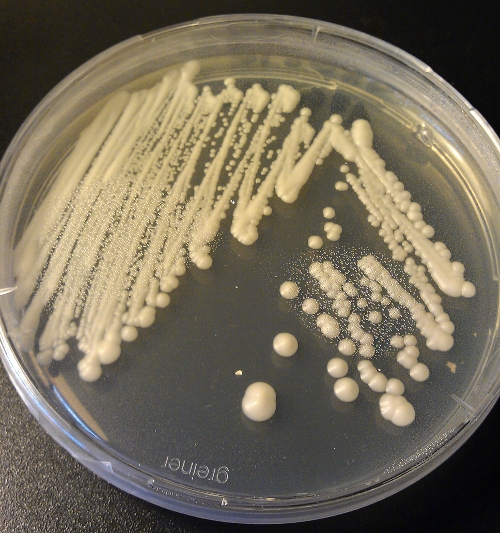 Medical Labs. (2015). Yeast colonies on agar. Medical-Labs. http://www.medical-labs.net/morphologic-features-of-yeast-colonies-2818/.
Steps
8. Determine if stress affects readthrough
	ethanol stress
	temperature stress
	oxidative stress
Summary
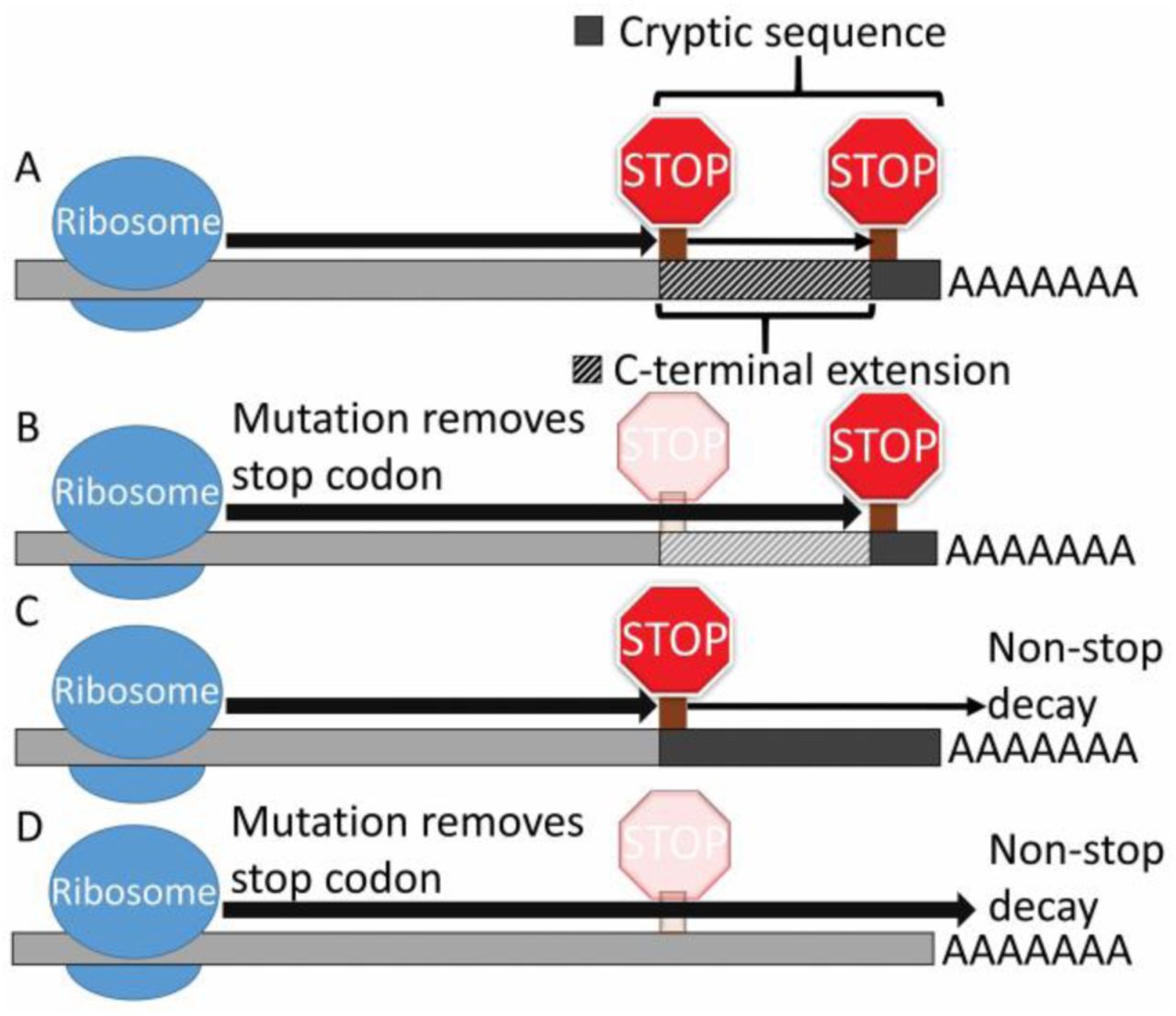 Stop codon readthrough increases the coding complexity of the genome
If regulated it may allow the production of novel proteins that provide an adaptive response
Perhaps an evolutionary mechanism
Konsinski, L., & Masel, J. (2019). Stop Codon Readthrough. bioRxiv. https://www.biorxiv.org/content/10.1101/737452v2.full.
Future Work
Analyze additional genes that proteomic analysis suggests are read through
YHB1
SPC19
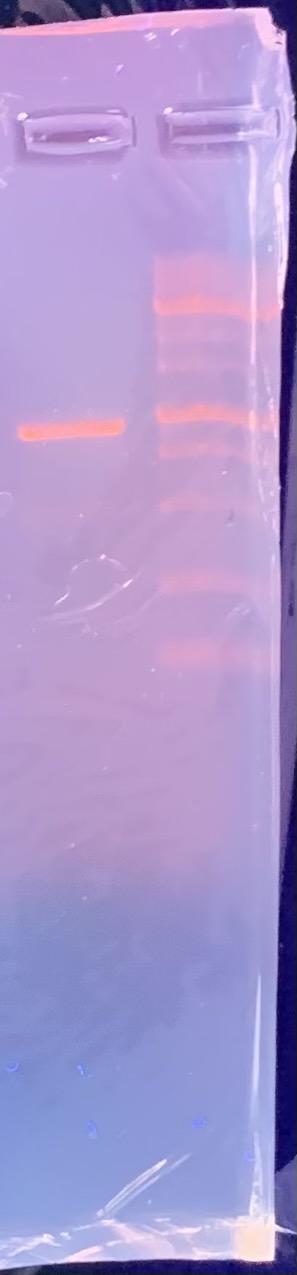 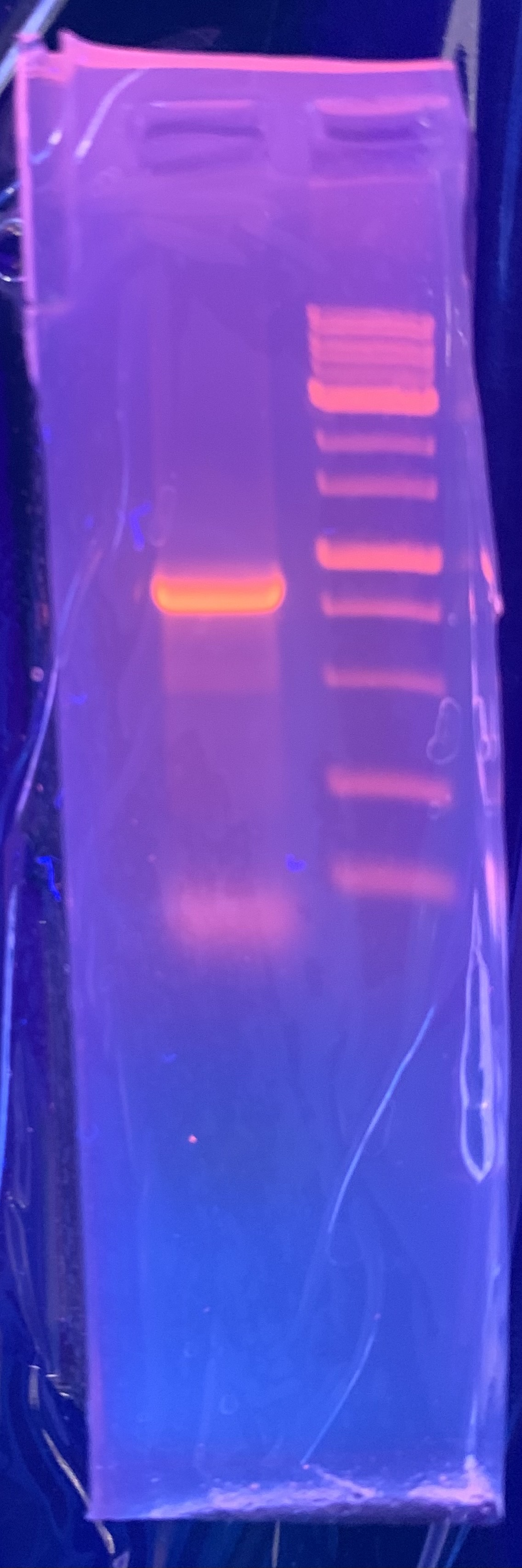 Future Work
Alter stop codon to determine its impact on readthrough
	UAA
	UGA
	UGG (literature suggests UGG is readthrough at higher frequency)
Future Work
Determine the amino acids inserted at the stop codon by mass spectrometry
Phenotypic identification of mistranslation
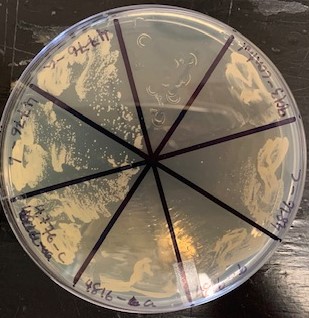 Engineered alanine tRNAs (tA) – changed codon
Objective: prove mistranslation 
Show they suppress missense mutation
Transform tA derivatives with Pro anticodons
Grow on regular and ethanol media
Results: tRNAProUGG showed increased growth compared to control
Acknowledgements
Dr. Chris Brandl
Julie Genereaux
Irina Petrovic
NSERC
Western University & USRI Program
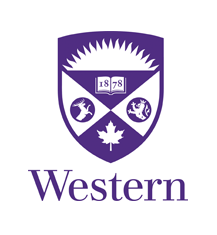